سورة المرسلات 77 – 50 آية
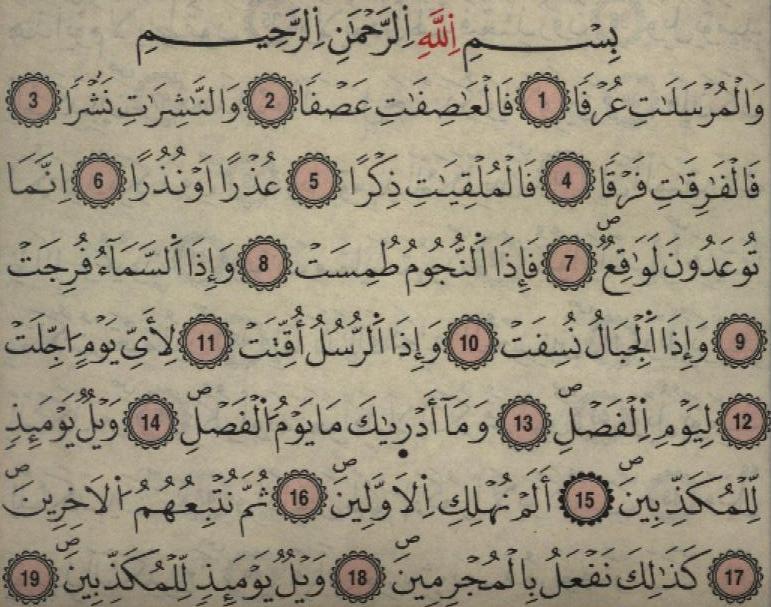 سورة المرسلات 77 – 50 آية
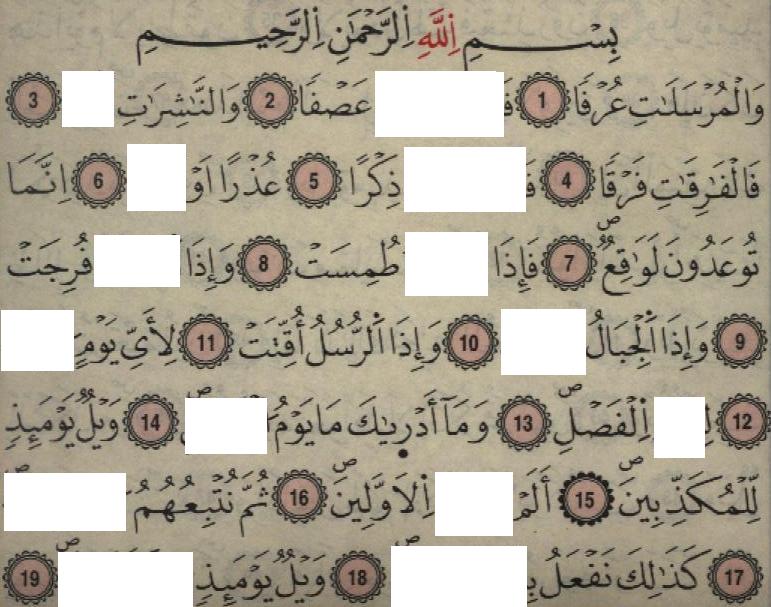 سورة المرسلات 77 – 50 آية
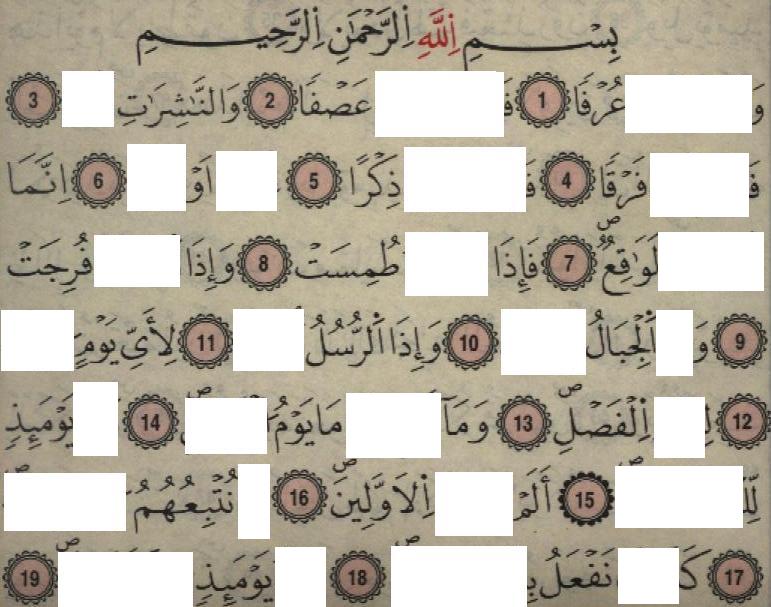 سورة المرسلات 77 – 50 آية
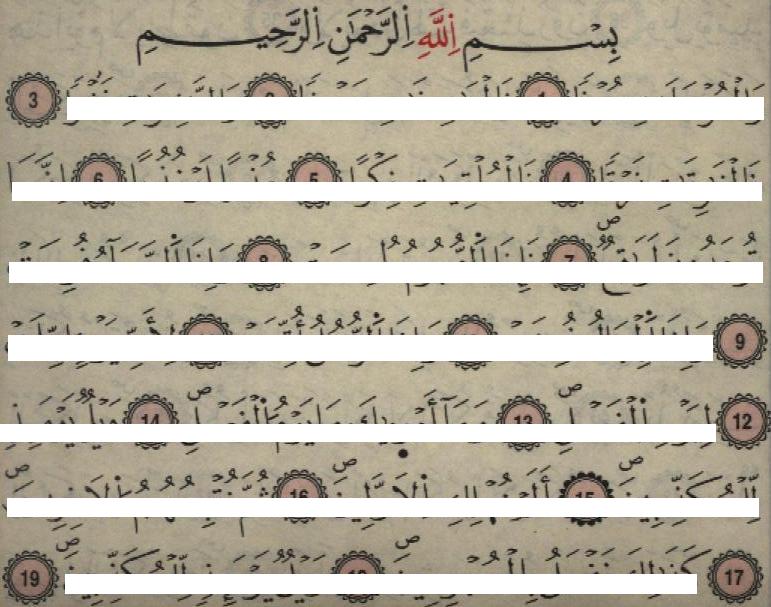 سورة المرسلات 77 – 50 آية
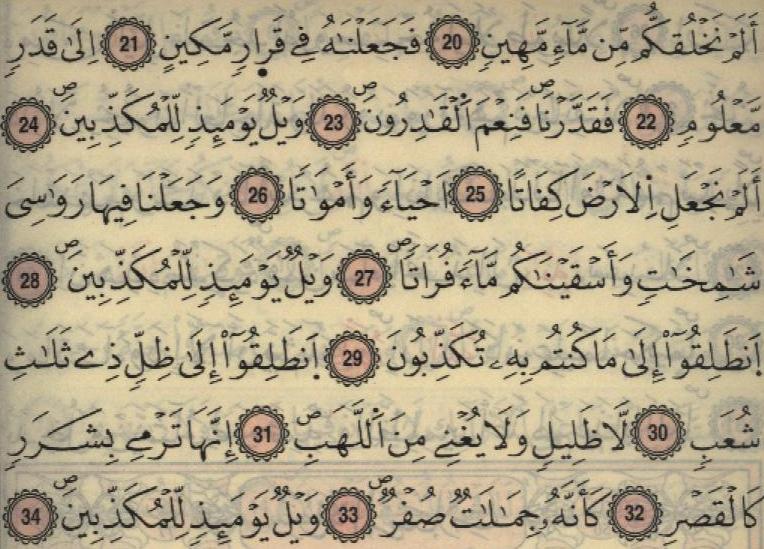 سورة المرسلات 77 – 50 آية
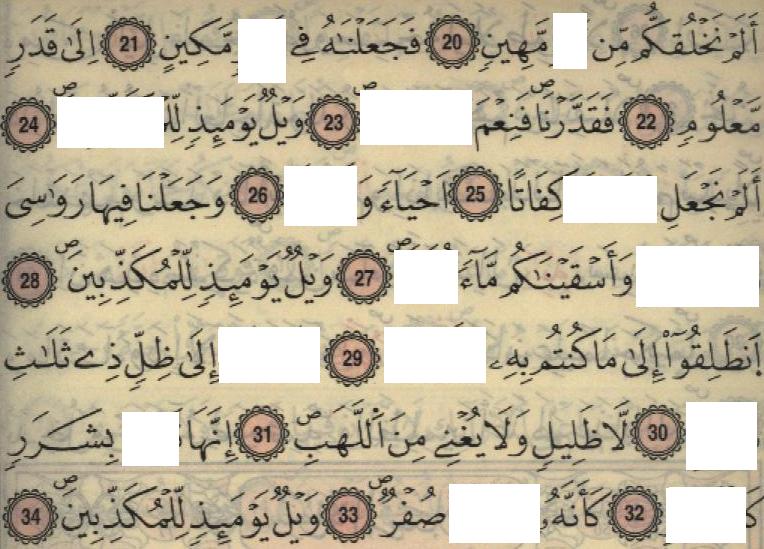 سورة المرسلات 77 – 50 آية
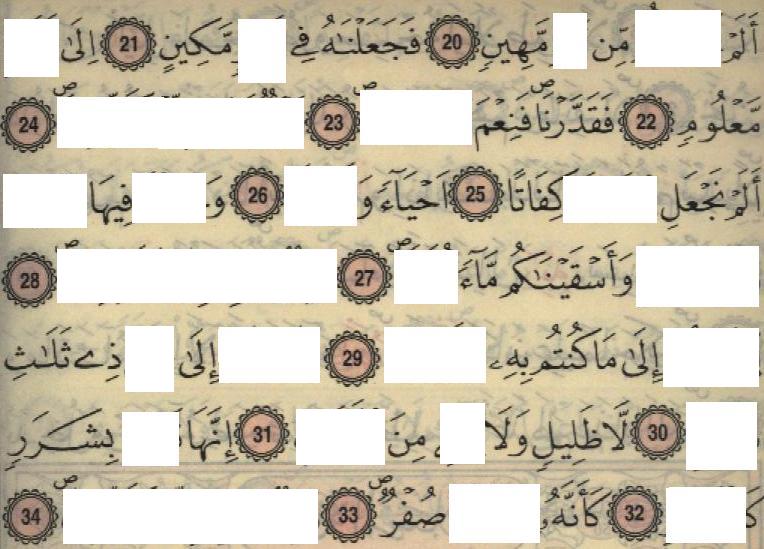 سورة المرسلات 77 – 50 آية
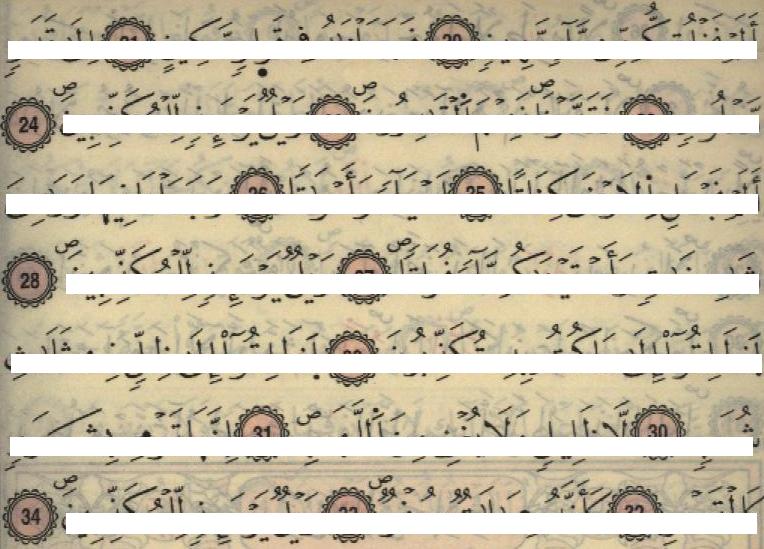 سورة المرسلات 77 – 50 آية
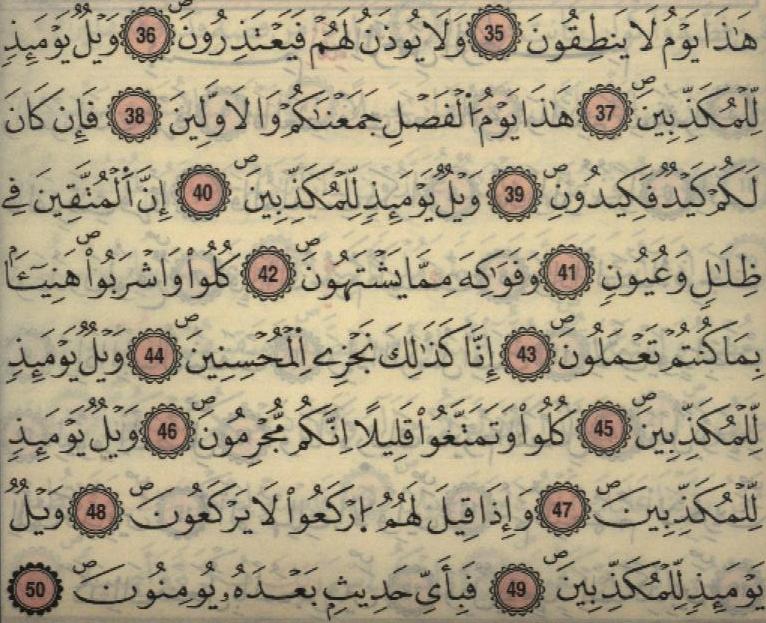 سورة المرسلات 77 – 50 آية
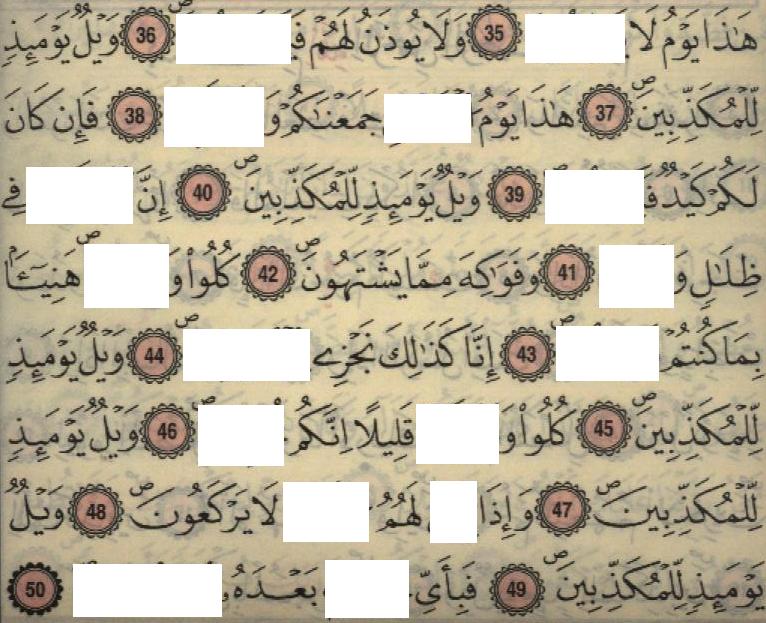 سورة المرسلات 77 – 50 آية
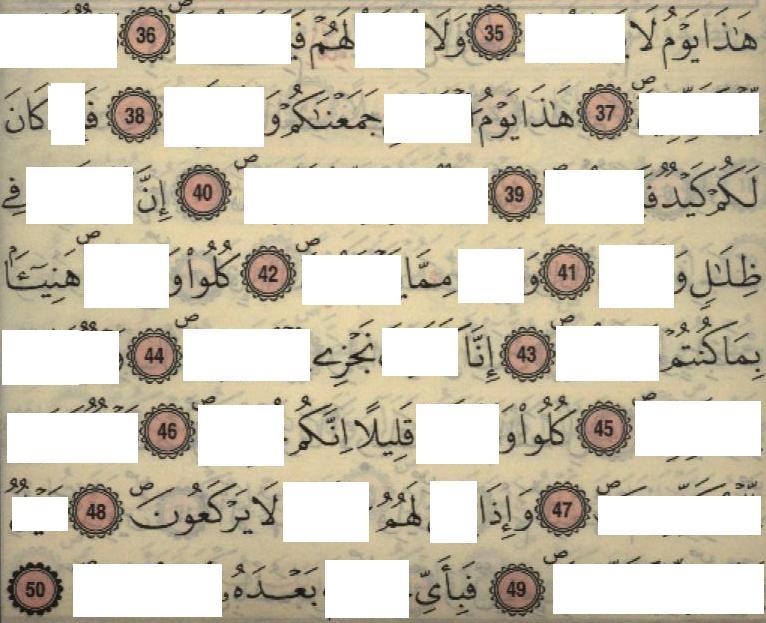 سورة المرسلات 77 – 50 آية
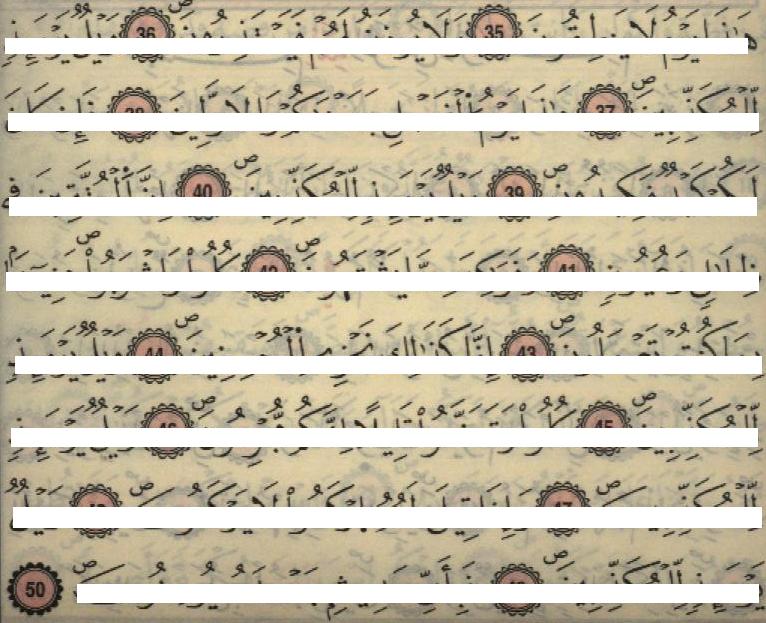